Figure 1. Practice-level effects by practice.
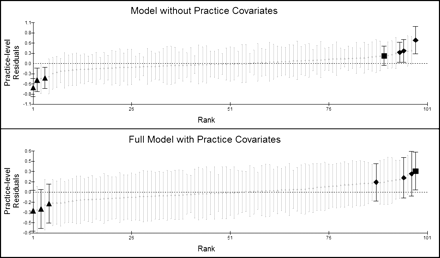 Nicotine Tob Res, Volume 14, Issue 6, June 2012, Pages 703–710, https://doi.org/10.1093/ntr/ntr271
The content of this slide may be subject to copyright: please see the slide notes for details.
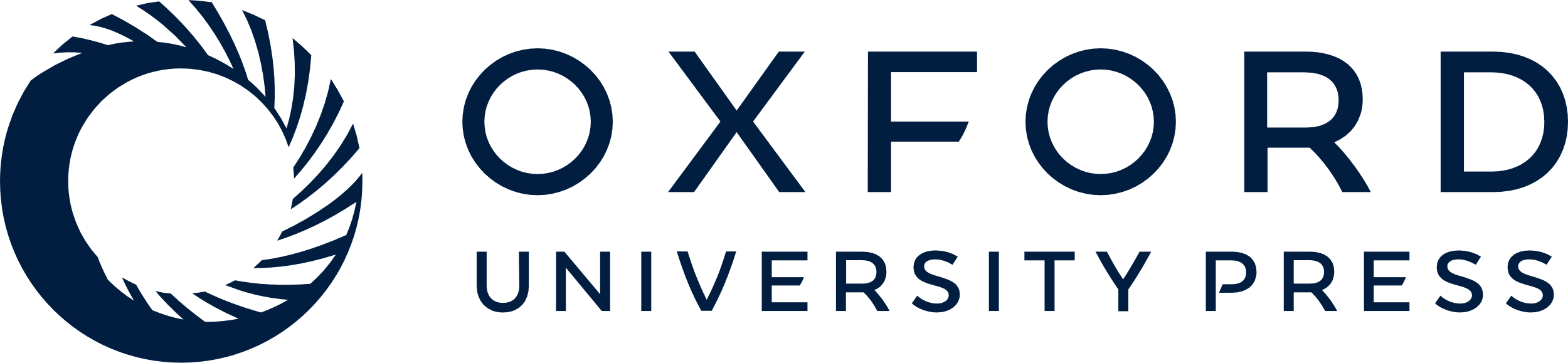 [Speaker Notes: Figure 1. Practice-level effects by practice.


Unless provided in the caption above, the following copyright applies to the content of this slide: © The Author 2011. Published by Oxford University Press on behalf of the Society for Research on Nicotine and Tobacco. All rights reserved. For permissions, please e-mail: journals.permissions@oup.com]